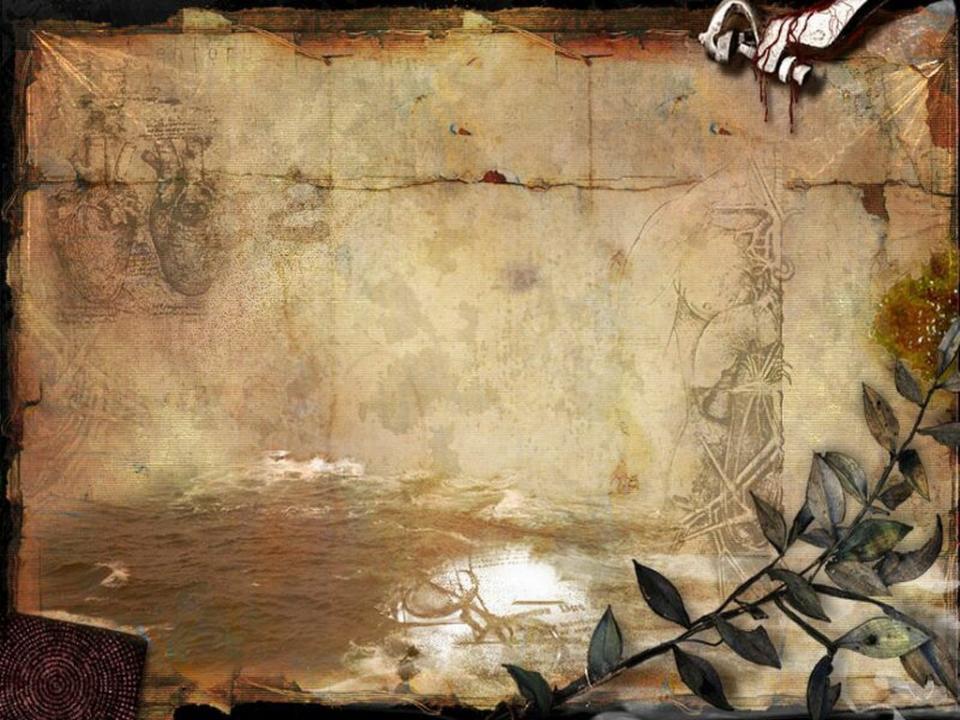 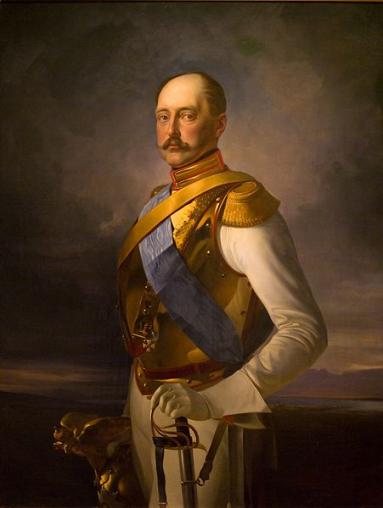 Николай  I
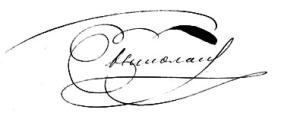 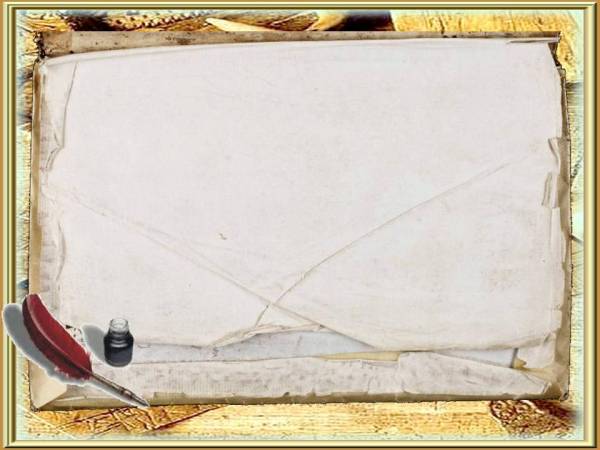 Александр  Брюллов
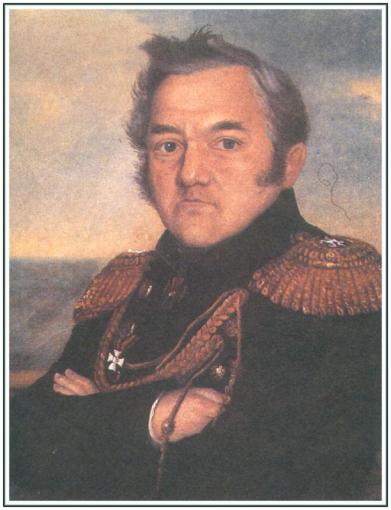 Михайловский театр
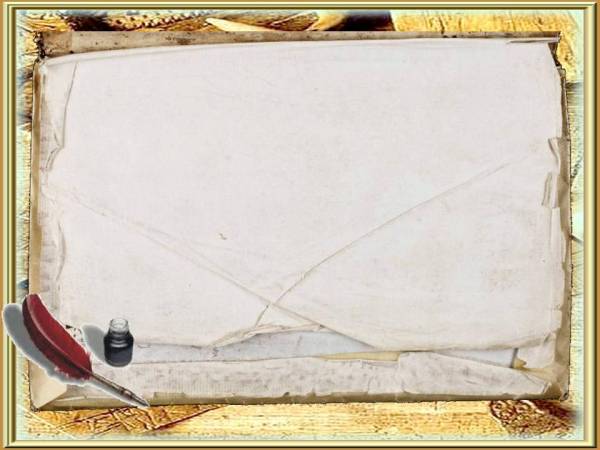 Василий   Стасов
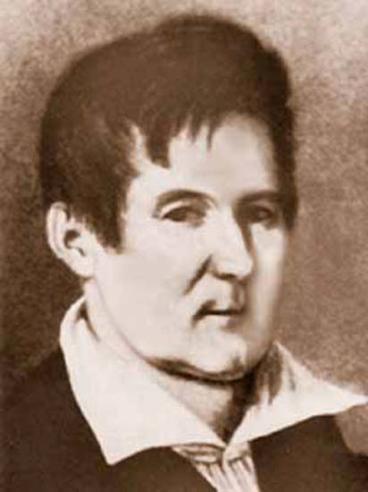 Спасо-Преображенский собор
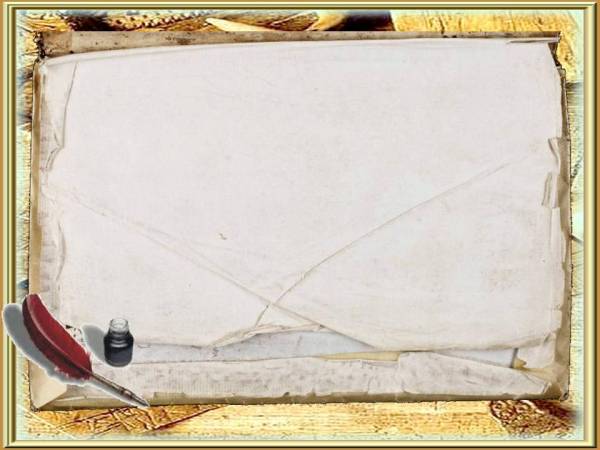 Константин   Тон
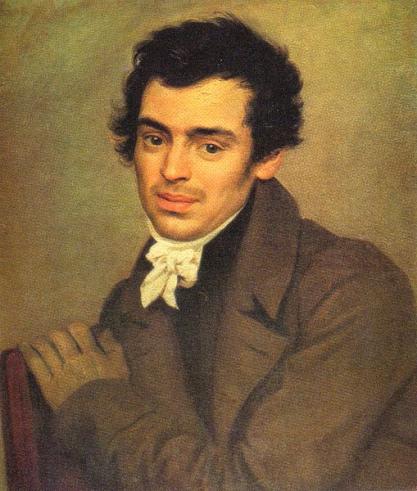 Московский вокзал
Пристань со сфинксами
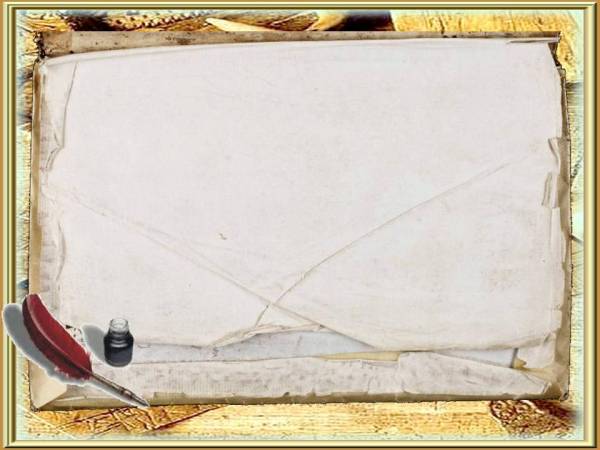 Карл   Росси
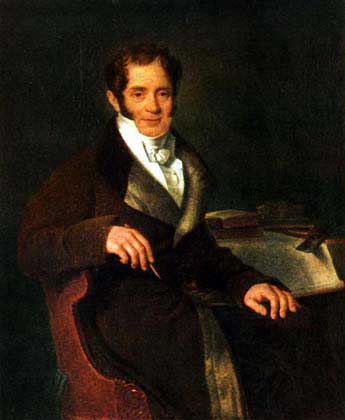 Здание Сената и Синода
Арка Главного Штаба
Александрийский театр
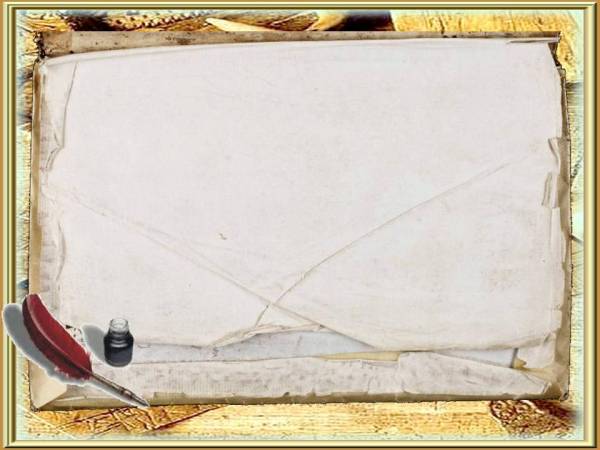 Андрей Штакеншнейдер
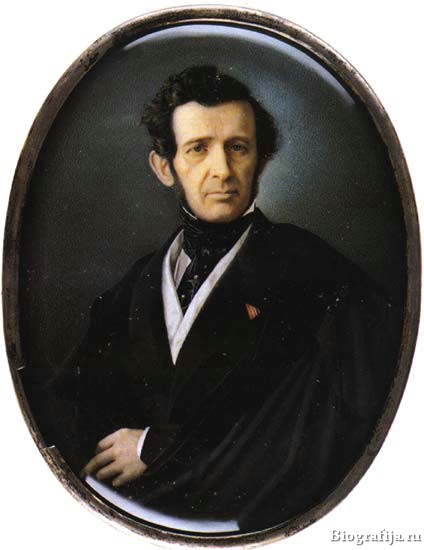 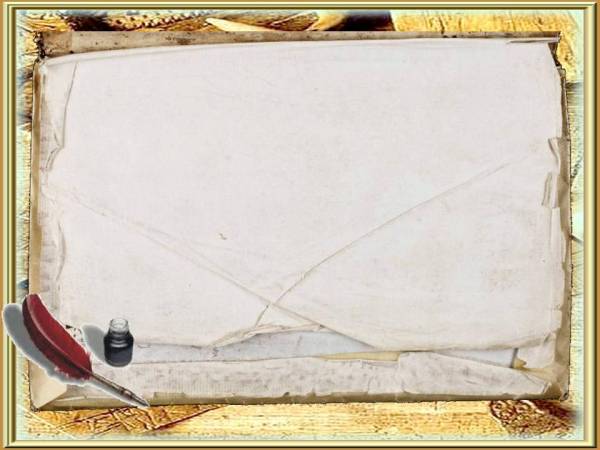 Огюст   Монферран
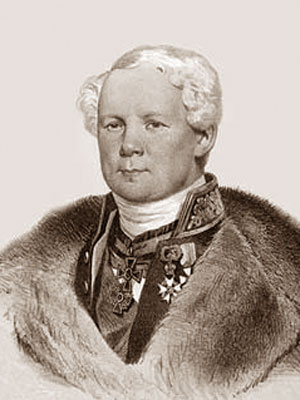 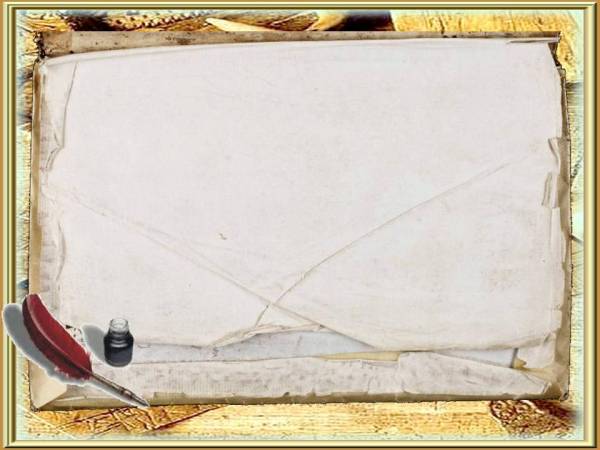 Петр   Клодт
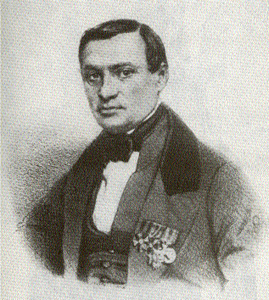 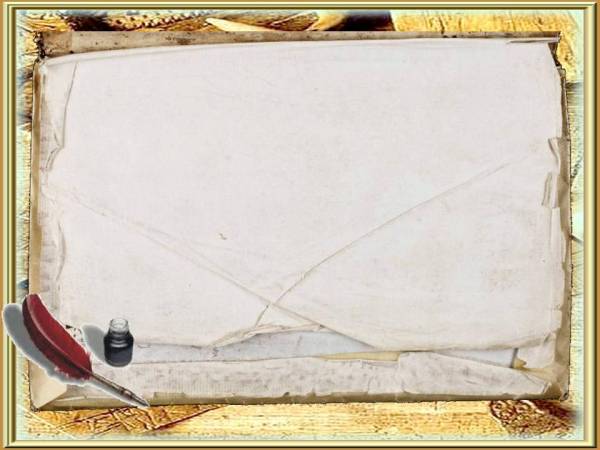 Михаил Иванович Глинка
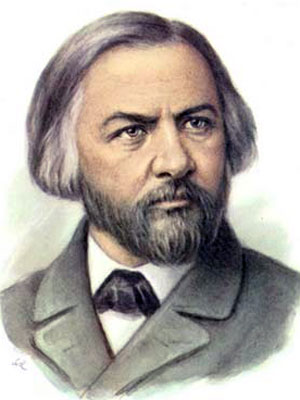 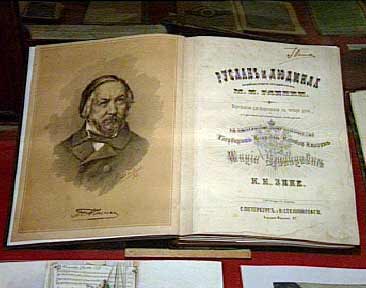 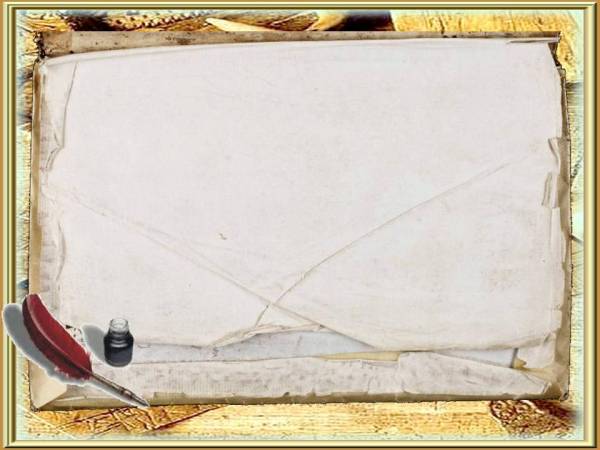 Иван Константинович Айвазовский
                         (17 (29) июля 1817 – 2 мая 1900)
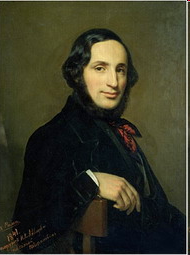 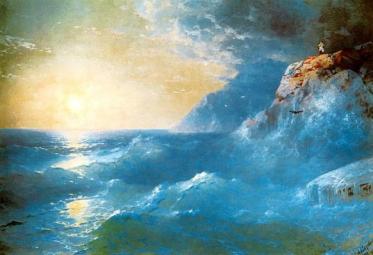 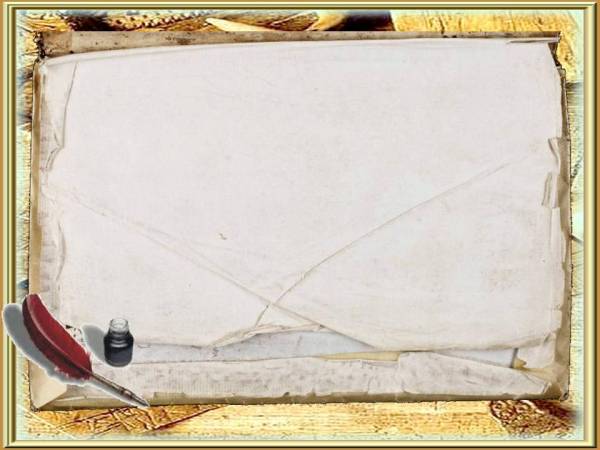 Карл Павлович  Брюллов
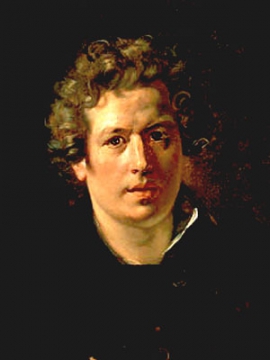 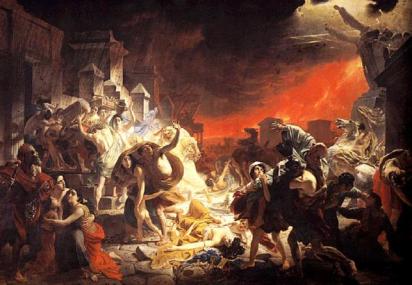 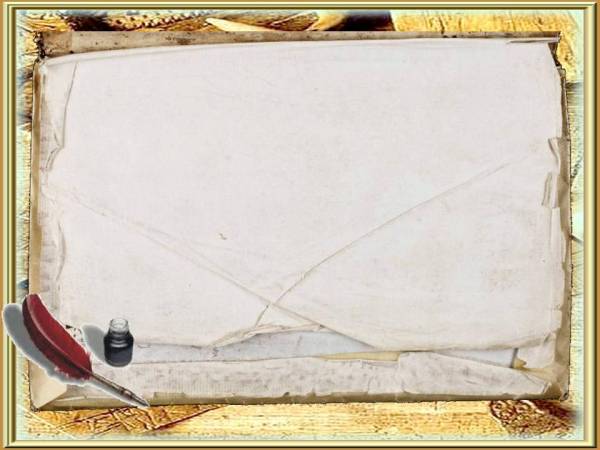 Иван Андреевич Крылов
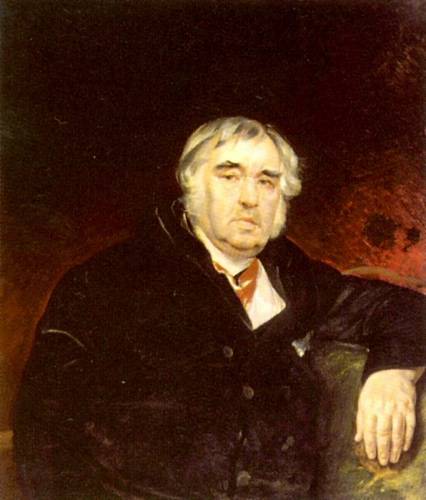 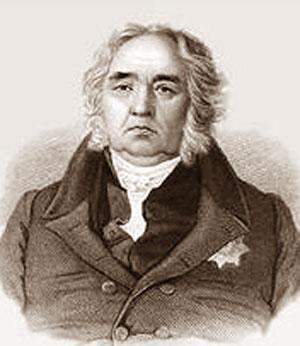 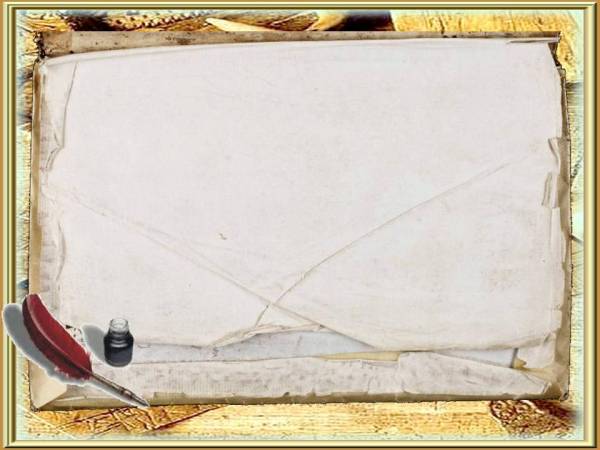 Василий Андреевич Жуковский
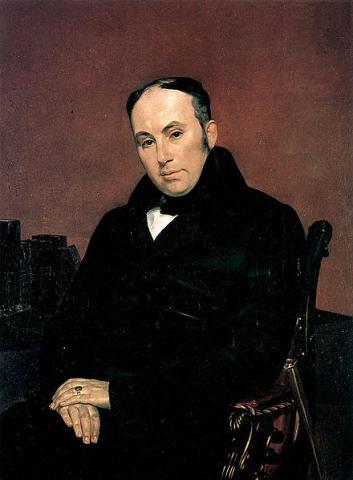 В1815 году Жуковский был назначен учителем русского языка в царскую семью, а с 1826 года по 1841 год состоял наставником наследника престола (впоследствии императора Александра II).
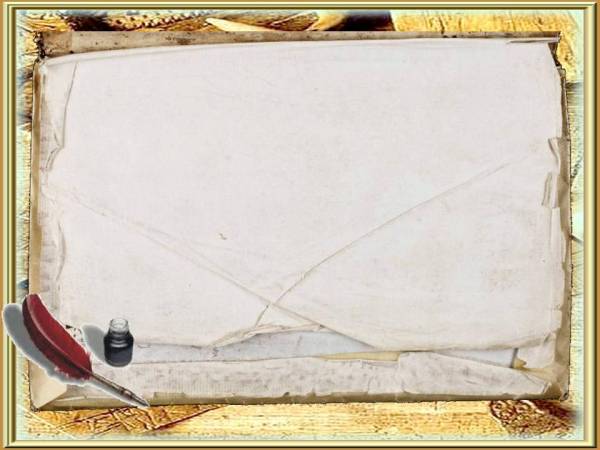 Александр Сергеевич Грибоедов
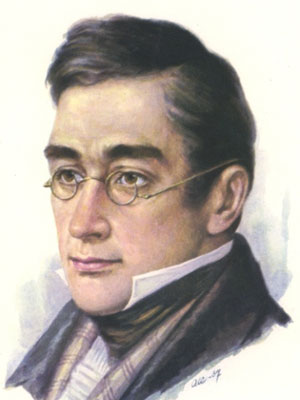 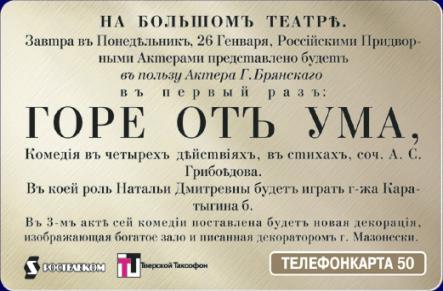 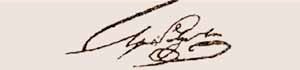 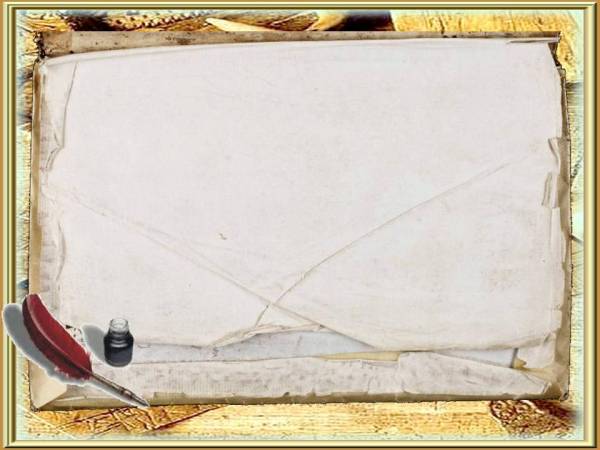 Александр Сергеевич Пушкин
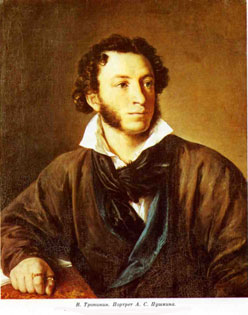 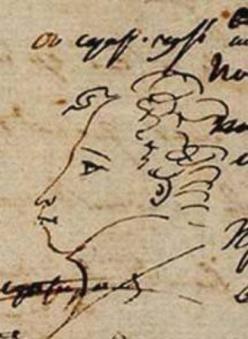 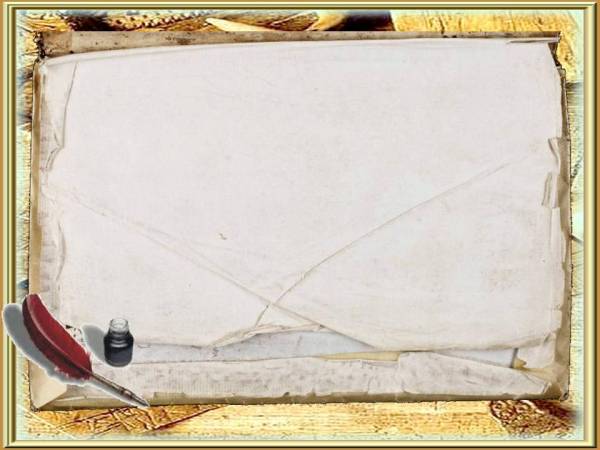 Николай Васильевич Гоголь
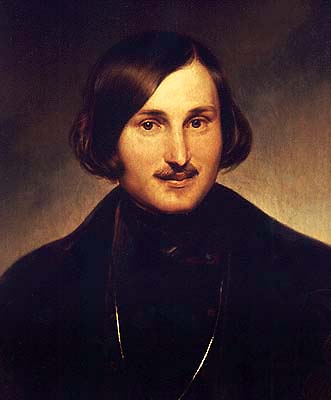 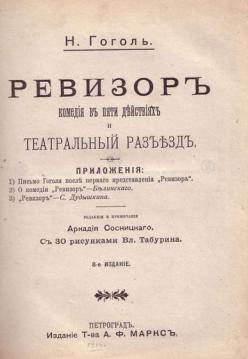